Dani’s stock dock: Stock menu program
Danyella Nieto
June 22, 2023
CEIS 150
6/22/2023
2
Agenda
DANI'S STOCK DOCK : STOCK MENU PROGRAM
Introduction
Project Challenges
Career Skills
Module Breakdowns
Conclusion
DANI'S STOCK DOCK : STOCK MENU PROGRAM
Introduction
The project provided experience creating applications in Python. Object-oriented techniques were used to develop a stock tracking application. By processing the historical stock data, profit/loss reports can be generated. Data storage will allow users to save and retrieve stock data. The system will use the Python libraries to create charts.
6/22/2023
3
PROJECT CHALLENGES
I was unable to complete the project in Spyder as I had several issues with trying to run the program, so I had to quickly adapt, and problem solve
Several times I received indentation errors so I had to go through the code to identify the line to correct
Since I was not utilizing Spyder through Anaconda, I had to learn how to download needed libraries in VS Code
4
Career skills
DANI'S STOCK DOCK : STOCK MENU PROGRAM
Object oriented skills
Creating charts
Creating user friendly GUI’s
Downloading and utilizing libraries
Using classes, inheritance, and encapsulation
Downloading, importing and opening files and integrating that into the program
6/22/2023
5
Module break downs
Modules 1-7
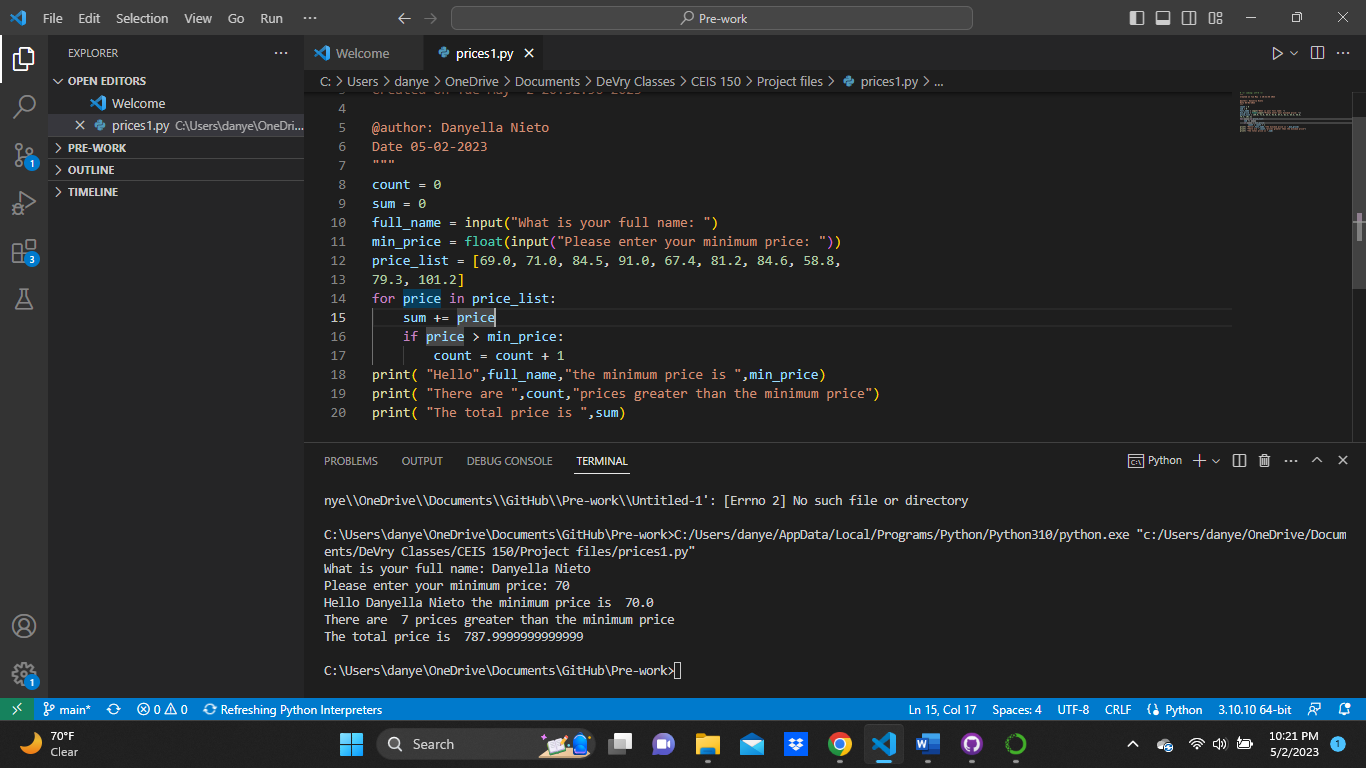 Module 1
Software Environment Setup
Screen shot of Python program running successfully.
7
8
Module 2
Class Diagram
Visio Class Diagram
Class Code
Screen Shot of stock_class.py file.
Unit Test
Screen Shot of successful unit test.
Text-Based User InterfaceSummary Report
DANI'S STOCK DOCK : STOCK MENU PROGRAM
Module 3
12
Adding a Stock
screen shot of working Stock program.
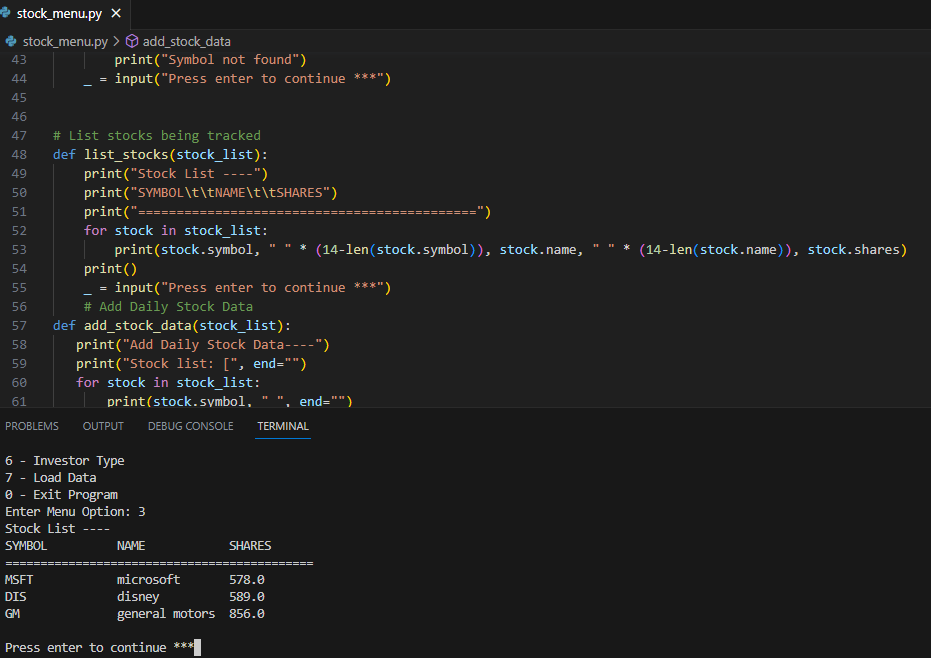 Listing 3 Stocks
screen shot of working Stock program.
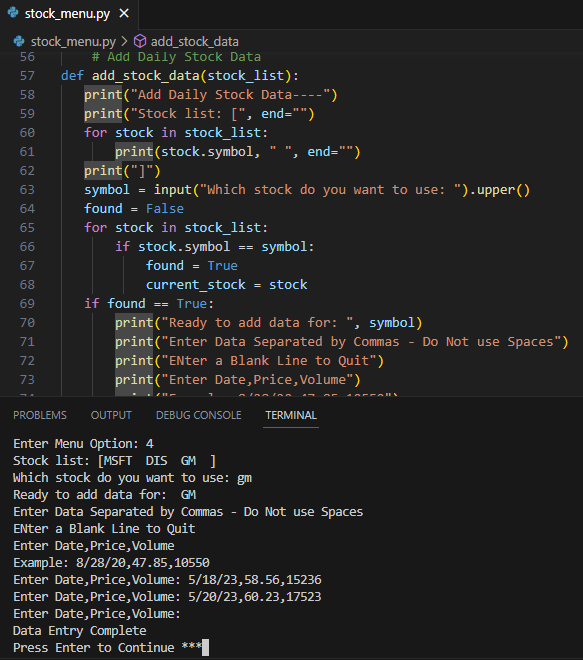 Daily Data
screen shot of working Stock program.
Module 4
DANI'S STOCK DOCK : STOCK MENU PROGRAM
Inheritance
Summary Report
6/22/2023
16
Inherited classes
Screen shot of classes
Unit Tests
Screen shot of unit tests successfully completion
Stock menu program
Screen shot of classes in the main program
Module 5
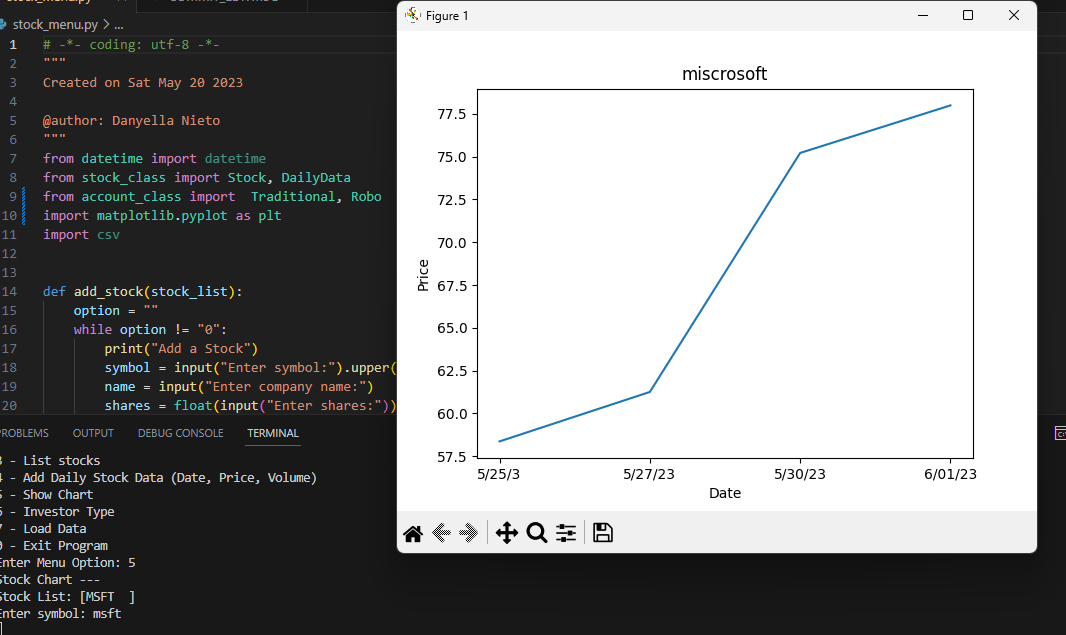 Creating a Chart
20
Module 6 : Loading Data
Importing data
File
screen shot of the file downloaded from Yahoo finance
Screenshot of the historical data import
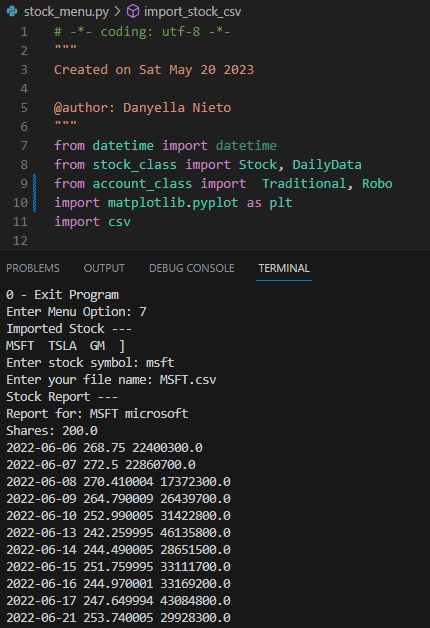 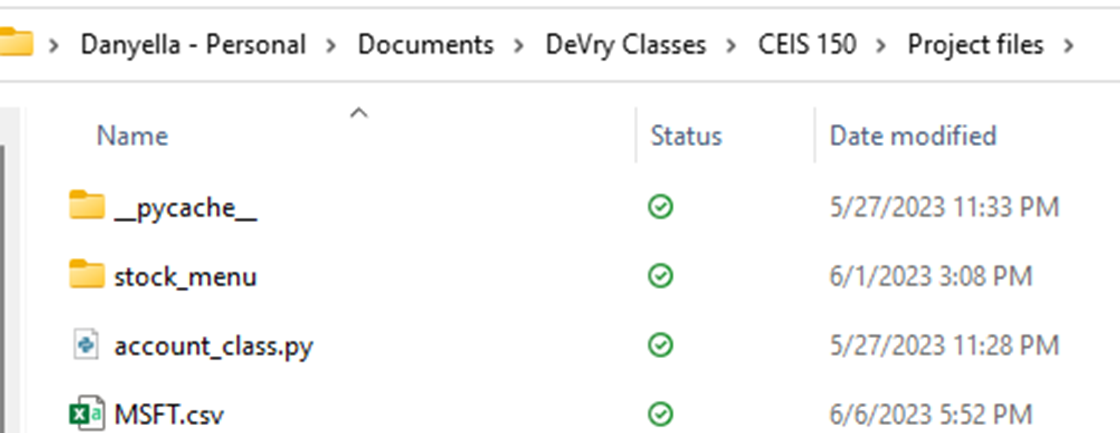 Module 7: GUI
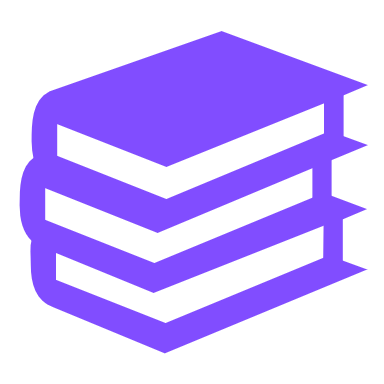 Stocks in GUI
Paste a screen shot of your GUI working
History Tab
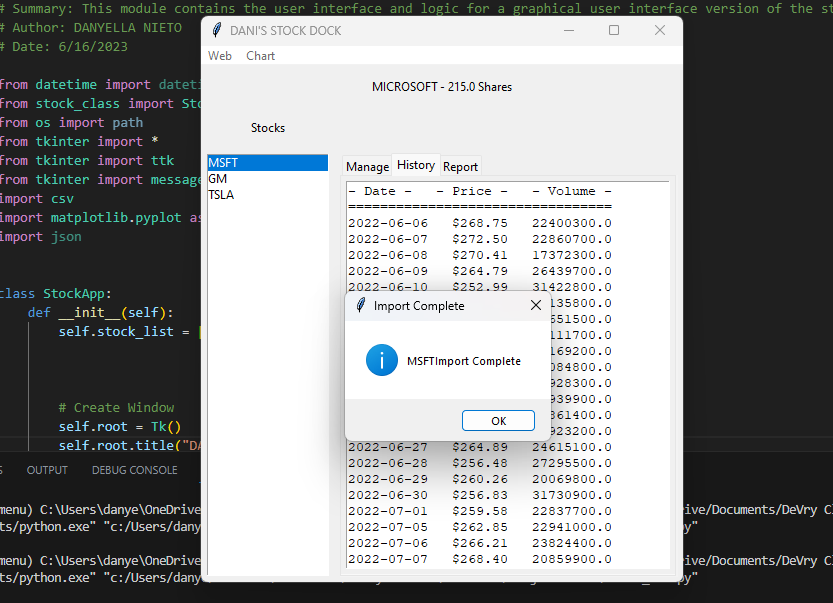 DANI'S STOCK DOCK : STOCK MENU PROGRAM
screen shot of History tab with import working.
24
Report Complete
Screen shot of Report tab
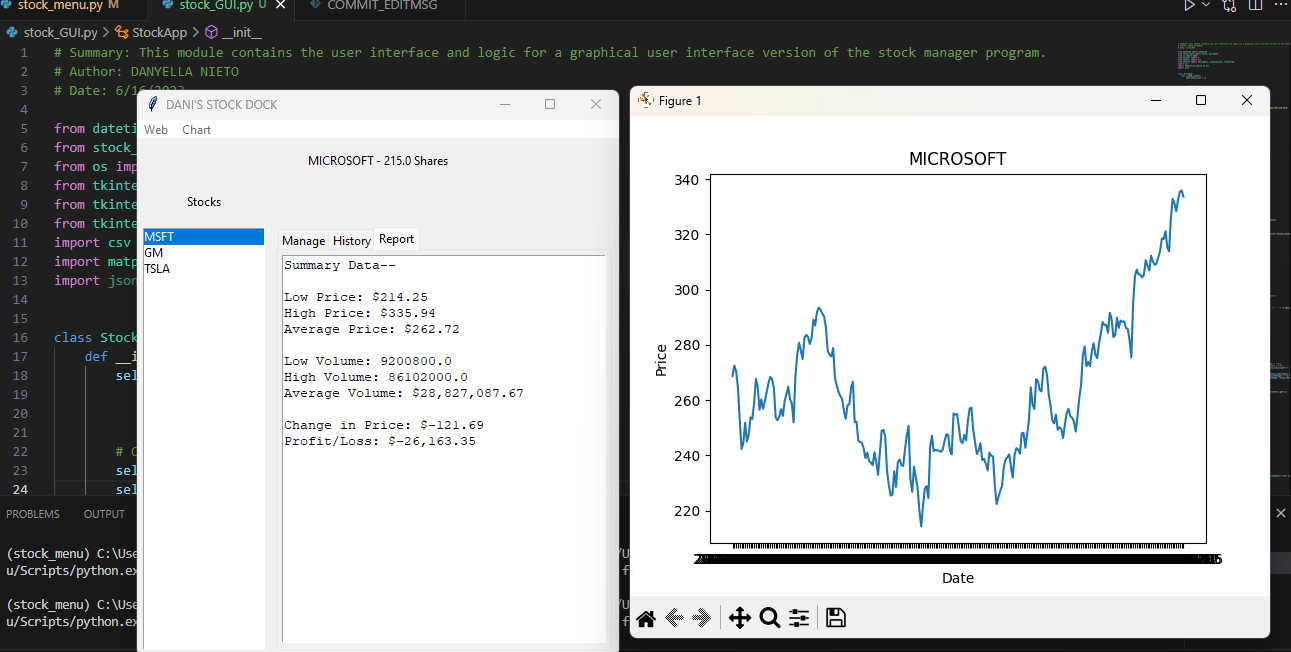 Conclusion
DANI'S STOCK DOCK : STOCK MENU PROGRAM
Creating this program has been very rewarding. The skills gained from this project are transferable and applicable to real life job situations. There have been challenges faced in the process but persevering and overcoming them are what have made me a better software engineer and student.
6/22/2023
26
6/22/2023
27
Thank you
DANI'S STOCK DOCK : STOCK MENU PROGRAM
Danyella Nieto
dnieto4@my.devry.edu
https://dnieto47.wixsite.com/danyella-s-technical